„NIEZŁOMNIE STOI ŚLĄSKA STRAŻ…’,
CZYLI O POWSTANIACH ŚLĄSKICH
WebQuest na godzinę  wychowawczą, historię, wiedzę               o kulturze lub zajęcia pozalekcyjne
bestpowerpointtemplates.com
STRONA  GŁÓWNA
WebQuest „Niezłomnie stoi śląska straż…”,
                czyli o Powstaniach Śląskich
              na godzinę wychowawczą, historię,
             wiedzę o kulturze lub zajęcia pozalekcyjne
              dla klasy I-II szkoły  ponadgimnazjalnej

Czas wykonania: 60 minut pracy w muzeum, 90 minut pracy w szkole i 2 tygodnie pracy
                               w domu.

Autor: Elżbieta Ciemięga, nauczyciel języka polskiego 
             w Liceum Ogólnokształcącym im. T. Kościuszki w Lubaczowie
             ul. Kościuszki 26, 37 – 600 Lubaczów
             
Cele ogólne:
 Przybliżenie wydarzeń z historii Śląska.
 Zapoznanie z przebiegiem i znaczeniem Powstań Śląskich.
 Doskonalenie umiejętności konstruowania różnych form wypowiedzi, tworzenia 
  materiałów interaktywnych i posługiwania się TI.
bestpowerpointtemplates.com
Cele poznawcze:
Uczeń potrafi:

 selekcjonować informacje i korzystać z zasobów Internetu,
 porządkować i opracowywać fakty historyczne,
 redagować teksty  publicystyczne z wykorzystaniem źródeł historycznych,
  tworzyć z nich publikacje interaktywne i multimedialne,
 czerpać wiedzę  z ekspozycji muzealnych,
 pracować w grupie i odpowiednio wchodzić w role społeczne.

Cele emocjonalno – motywacyjne:
Uczeń:

 docenia znaczenie wydarzeń historycznych,
 zna historię poszczególnych regionów Polski,
 dostrzega sens przekazywania prawdy historycznej  i pamiątek
  historycznych następnym  pokoleniom.
bestpowerpointtemplates.com
WPROWADZENIE
„Historia - świadek czasu, światło prawdy, życie pamięci, nauczycielka życia, zwiastunka przyszłości.”
                                          Cyceron
        Poznawanie historii jest nie tylko „wycieczką w przeszłość”, ale przygodą intelektualną i kształtowaniem światopoglądu. Chcąc być świadomymi  obywatelami, musimy znać swoje dzieje i doceniać tych, którzy podjęli wysiłek walki o wolną Polskę.
         Muzeum Powstań Śląskich w Świętochłowicach stwarza nam niepowtarzalną okazję „wejścia” w atmosferę czasów, kiedy śląscy powstańcy stanęli do walki o swoje ziemie. Zapraszam Was do przejścia historycznych ścieżek dydaktycznych tamtych wydarzeń, które oferuje muzeum.
         Pracując nad WebQuestem będziecie mogli nie tylko zobaczyć eksponaty, zgromadzone w muzeum, ale także spotkać się „na żywo”                     z historią. Przechodząc przez sale muzealne starajcie się jak najwięcej zapamiętać, róbcie notatki, zwracając uwagę zwłaszcza na te części ekspozycji, które dotyczą Waszych zadań.

Zapraszam na spotkanie z historią!
bestpowerpointtemplates.com
ZADANIE
Waszym zadaniem będzie:

  1.   Obejrzeć ekspozycje w Muzeum Powstań Śląskich, zwracając
        szczególną uwagę na te jej elementy, których tematyka
        przypisana jest do zadań poszczególnych grup.
  2.   Zrobić notatki i zgromadzić niezbędne materiały.
  3.   Zapoznać się z proponowanymi przeze mnie materiałami
        i uzupełnić je o materiały własne.
  4.   Wykonać rzetelnie i oryginalnie wyznaczone polecenia.
  5.   Stworzyć dokumenty w programach: Prezi, Calameo,
        PowerPoint, Popplet.
bestpowerpointtemplates.com
PROCES
ZAPRASZAM  DO  PRACY:

Zapoznajcie się z materiałami i zdecydujcie, w której grupie
   chcecie pracować.

2.Wybierzcie pięcioosobowe grupy, w których będziecie pracować. Każda grupa wybierze swojego lidera (powinna to być osoba sprawnie posługująca się TI), który pokieruje Waszą pracą, będzie konsultował postępy działań z nauczycielem  i na zakończenie przedstawi efekty Waszej pracy na forum klasy.

3. Na początek przypomnijcie sobie zasady tworzenia materiałów                         w zaproponowanych programach, zaplanujcie zadania, opracujcie plan pracy i sprawiedliwie podzielcie obowiązki, ponieważ wszyscy odpowiadacie za efekt końcowy.
bestpowerpointtemplates.com
OTO  WASZE  ZADANIA
Jesteście reporterami miesięcznika historycznego. Jego kolejne wydanie specjalne chcecie poświęcić sylwetce Wojciecha Korfantego. Zwróćcie szczególną uwagę  na część ekspozycji, poświęconą jego osobie                     i przygotujcie gazetkę interaktywną                          w programie CALAMEO, ukazującą sylwetkę tego męża stanu i jego zaangażowanie                       w sprawy Śląska.
GRUPA I
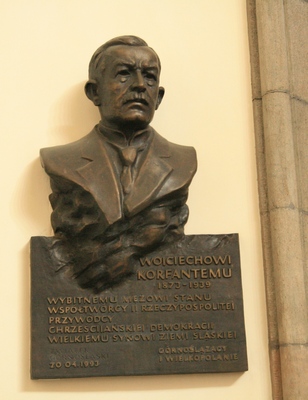 Żródła:
http://pl.wikipedia.org/wiki/Wojciech_Korfanty
http://www.alfa.com.pl/slask/201205/s33.htm
http://www.radio.opole.pl/do_druku/typ,0,id,256882.html
http://gpcodziennie.pl/13876-wojciech-korfanty-wybitny-polityk.html#.VCv5Hmd_vbE
http://filozofia.3bird.net/download/archeologia/historia-wojciech-korfanty-a-sprawa-slaska.pdf
http://www.muzeum.siemianowice.pl/wydawnictwa/Rocznik_8.pdf
http://www.nto.pl/apps/pbcs.dll/article?AID=/20131113/REPORTAZ/131119981
http://halat.pl/korfanty.html
ŹRÓDŁO:   WIKIPEDIA
Jesteście znanymi badaczami historii okresu XX – lecia międzywojennego. Zostaliście poproszeni o wygłoszenie prelekcji na temat Traktatu Wersalskiego i jego konsekwencji dla Polski. Zwróćcie szczególną uwagę na część ekspozycji, poświęconą temu zagadnieniu                  i przygotujcie prezentację w programie PowerPoint, która będzie wspomagała Waszą prelekcję.
GRUPA II
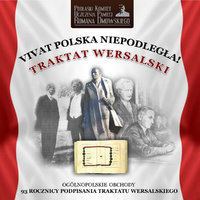 Żródła:
http://pl.wikipedia.org/wiki/Traktat_wersalski
http://www.polskieradio.pl/39/156/Artykul/1019042,Traktat-wersalski-%E2%80%93-powrot-Polski-na-mape-Europy-
http://eszkola.pl/jezyk-polski/traktat-wersalski-2045.html
http://historia.org.pl/2012/08/21/traktat-wersalski-sprawiedliwy-pokoj-czy-krzywdzacy-dyktat/
http://encyklopedia.pwn.pl/haslo/wersalski-traktat-pokojowy;3994912.html
http://dzieje.pl/aktualnosci/traktat-wersalski
http://www.eduteka.pl/doc/postanowienia-kongresu-wersalskiego-w-sprawie-polski
Źródło: http://www.patriotycznepodlasie.pl/
Jesteście badaczami historii Polski. Macie przeprowadzić w szkołach cykl prelekcji na temat Powstań Śląskich. Obejrzyjcie dokładnie ekspozycję w muzeum i przygotujcie prezentację w programie PREZI, ukazującą pamiątki z tego okresu, która będzie ilustracją Waszych wystąpień.
GRUPA III
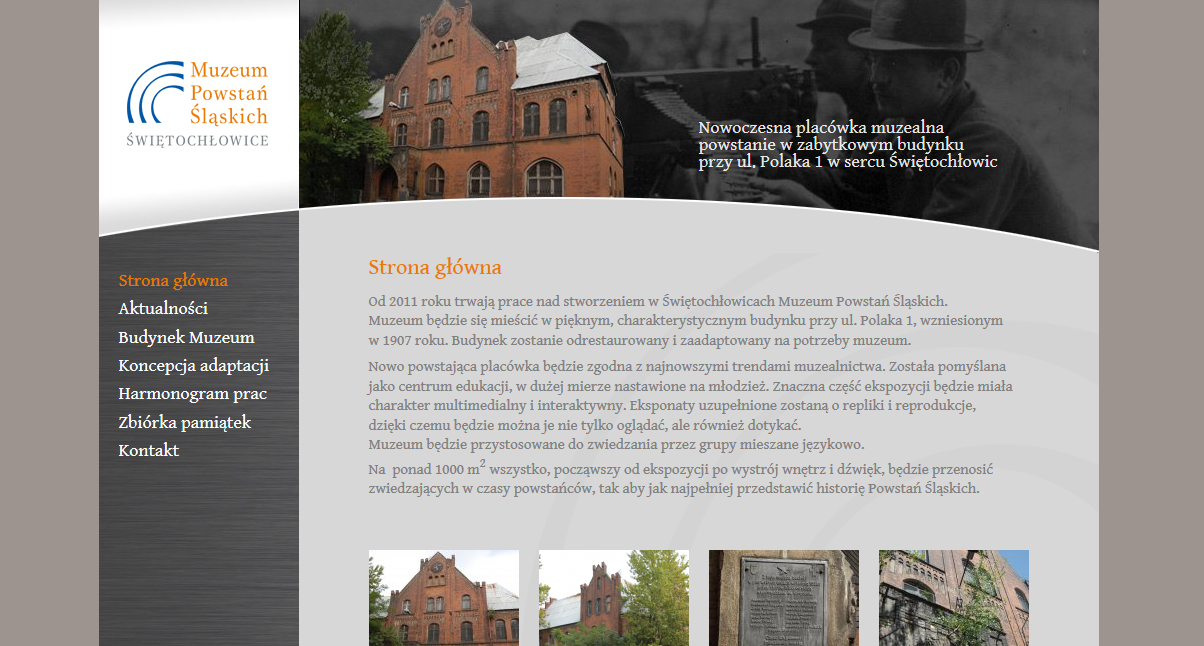 Żródła:

http://pl.wikipedia.org/wiki/I_powstanie_%C5%9Bl%C4%85skie
http://pl.wikipedia.org/wiki/II_powstanie_%C5%9Bl%C4%85skie
http://pl.wikipedia.org/wiki/III_powstanie_%C5%9Bl%C4%85skie
https://www.youtube.com/watch?v=VhRxZOp0smk
https://www.youtube.com/watch?v=_6QeY6kX1yQ
https://www.youtube.com/watch?v=9EIyHG-ODDs&list=PLWn4k00VieN-YOiAN2O88e5BAMAEyzzXi&index=2
http://www.muzeum.gliwice.pl/90-rocznica-plebiscytu-i-iii-powstania-slaskiego/
http://www.muzeumslaskie.pl/wystawa-muzeum-slaskiego-w-senacie.php
Źródło: http://swietochlowicki.pl/
Jesteście działaczami politycznymi na Śląsku w latach międzywojennych. Chcecie zapoznać jak najszerszą rzeszę społeczeństwa             z przebiegiem, wynikami i skutkami plebiscytu. Zwróćcie uwagę na część ekspozycji, poświęconą temu zagadnieniu i przygotujcie ulotki interaktywne w programie CALAMEO, które będziecie mogli rozdać na wiecach                     i spotkaniach politycznych.
GRUPA IV
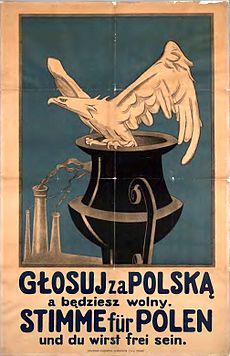 Źródła:
http://pl.wikipedia.org/wiki/Plebiscyt_na_G%C3%B3rnym_%C5%9Al%C4%85sku
http://www.vkol.cz/data/soubory/hf/konference-slezsko-v-promenach-casu/konference_slezsko_giedrojc.pdf
http://eszkola.pl/historia/plebiscyt-na-gornym-slasku-20-03-1921-8259.html
http://opolskie.regiopedia.pl/wiki/plebiscyt-na-gornym-slasku
http://www.encyklo.pl/index.php5?title=Plebiscyt_i_jego_skutki
http://mojhistorycznyblog.blog.pl/2012/10/10/decyzja-o-podziale-obszaru-plebiscytowego/
http://www.dziennikzachodni.pl/artykul/789464,precz-z-prusakami-glosuj-za-polska-ulotki-plebiscytowe-z-1921-r,5,id,t,sg.html#galeria-material
Źródło: www.google.pl
Jesteście byłymi uczestnikami walk o Górę św. Anny. Zwróćcie uwagę na część ekspozycji, poświęconą temu zagadnieniu i przygotujcie interaktywną mapę myśli w programie POPPLET, którą pozostawicie jako pomoc dydaktyczną w szkołach, dla swoich prawnuków.
GRUPA V
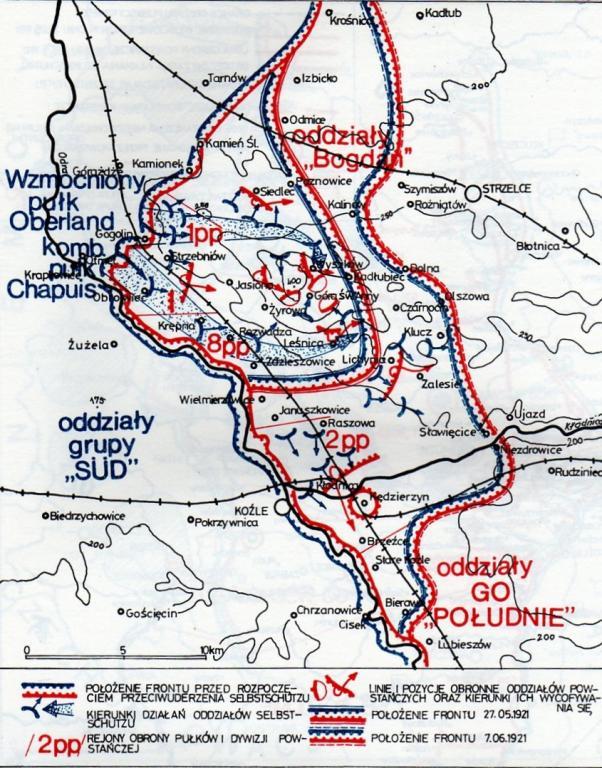 Źródła:

http://pl.wikipedia.org/wiki/Bitwa_w_rejonie_G%C3%B3ry_%C5%9Bw._Anny
http://nowahistoria.interia.pl/ii-rzeczpospolita/news-21-maja-1921-r-bitwa-o-gore-sw-anny-podczas-iii-powstania-sl,nId,1429155
http://niepoprawni.pl/blog/4195/21-maja-1921-rozpoczely-sie-zaciete-walki-o-gore-sw-anny-podczas-iii-powstania-slaskiego
http://www.polskieradio.pl/39/248/Artykul/608550,Krwawe-walki-o-Gore-Swietej-Anny
http://opolskie.regiopedia.pl/wiki/zapomniani-uczestnicy-iii-powstania-slaskiego
http://szczepon.blox.pl/2011/03/Gora-Swietej-Anny-niem-Sankt-Anna-Berg.html
Źródło www.google.pl
4. Na wykonanie zadania macie 1 godzinę w muzeum, 2 lekcje oraz
    2 tygodnie pracy w domu. W tym czasie jesteście zobowiązani do
    dwukrotnej konsultacji z nauczycielem. Wersje robocze prac
    należy przesyłać do mnie mailem. Będę Was informować
    o słabych  i mocnych stronach Waszych prac   i o ewentualnych
    błędach.

5. Po dwóch tygodniach prace zaprezentujecie w szkole.  Wówczas
    ostatecznie ocenimy je według podanych kryteriów.


                                                              Powodzenia!
bestpowerpointtemplates.com
KRYTERIA  OCENY
Jesteście oceniani jako zespół. Od Waszej współpracy, wspólnego wkładu pracy                           i zaangażowania zależy ocena końcowa. Wszyscy zadbajcie o estetykę, oryginalność                i poprawność językową Waszej prezentacji. Nie zapomnijcie o przestrzeganiu praw autorskich. Zdjęcia  i muzykę pobierajcie tylko z tych stron, które na to pozwalają.  Każdy z Was pracuje na ostateczną  ocenę. Poznajcie kryteria:
1-4
1-4
Przeliczenie punktów na oceny:
16 pkt. – celujący
15 – 13,5 pkt. – bardzo dobry
13 – 11 pkt. – dobry
10 – 8 pkt. – dostateczny
7 – 5 pkt. – dopuszczający
4,5 – 0 pkt. - niedostateczny
ŹRÓDŁA
http://pl.wikipedia.org/wiki/Wojciech_Korfanty
http://www.alfa.com.pl/slask/201205/s33.htm
http://www.radio.opole.pl/do_druku/typ,0,id,256882.html
http://gpcodziennie.pl/13876-wojciech-korfanty-wybitny-polityk.html#.VCv5Hmd_vbE
http://filozofia.3bird.net/download/archeologia/historia-wojciech-korfanty-a-sprawa-slaska.pdf
http://www.muzeum.siemianowice.pl/wydawnictwa/Rocznik_8.pdf
http://www.nto.pl/apps/pbcs.dll/article?AID=/20131113/REPORTAZ/131119981
http://halat.pl/korfanty.html
http://pl.wikipedia.org/wiki/Traktat_wersalski
http://www.polskieradio.pl/39/156/Artykul/1019042,Traktat-wersalski-%E2%80%93-powrot-Polski-na-mape-Europy-
http://eszkola.pl/jezyk-polski/traktat-wersalski-2045.html
http://historia.org.pl/2012/08/21/traktat-wersalski-sprawiedliwy-pokoj-czy-krzywdzacy-dyktat/
http://encyklopedia.pwn.pl/haslo/wersalski-traktat-pokojowy;3994912.html
http://dzieje.pl/aktualnosci/traktat-wersalski
http://www.eduteka.pl/doc/postanowienia-kongresu-wersalskiego-w-sprawie-polski
http://pl.wikipedia.org/wiki/I_powstanie_%C5%9Bl%C4%85skie
http://pl.wikipedia.org/wiki/II_powstanie_%C5%9Bl%C4%85skie
http://pl.wikipedia.org/wiki/III_powstanie_%C5%9Bl%C4%85skie
https://www.youtube.com/watch?v=VhRxZOp0smk
https://www.youtube.com/watch?v=_6QeY6kX1yQ
https://www.youtube.com/watch?v=9EIyHG-ODDs&list=PLWn4k00VieN-YOiAN2O88e5BAMAEyzzXi&index=2
http://www.muzeum.gliwice.pl/90-rocznica-plebiscytu-i-iii-powstania-slaskiego/
http://www.muzeumslaskie.pl/wystawa-muzeum-slaskiego-w-senacie.php
bestpowerpointtemplates.com
http://pl.wikipedia.org/wiki/Plebiscyt_na_G%C3%B3rnym_%C5%9Al%C4%85sku
http://www.vkol.cz/data/soubory/hf/konference-slezsko-v-promenach-casu/konference_slezsko_giedrojc.pdf
http://eszkola.pl/historia/plebiscyt-na-gornym-slasku-20-03-1921-8259.html
http://opolskie.regiopedia.pl/wiki/plebiscyt-na-gornym-slasku
http://www.encyklo.pl/index.php5?title=Plebiscyt_i_jego_skutki
http://mojhistorycznyblog.blog.pl/2012/10/10/decyzja-o-podziale-obszaru-plebiscytowego/
http://www.dziennikzachodni.pl/artykul/789464,precz-z-prusakami-glosuj-za-polska-ulotki-plebiscytowe-z-1921-r,5,id,t,sg.html#galeria-material
http://pl.wikipedia.org/wiki/Bitwa_w_rejonie_G%C3%B3ry_%C5%9Bw._Anny
http://nowahistoria.interia.pl/ii-rzeczpospolita/news-21-maja-1921-r-bitwa-o-gore-sw-anny-podczas-iii-powstania-sl,nId,1429155
http://niepoprawni.pl/blog/4195/21-maja-1921-rozpoczely-sie-zaciete-walki-o-gore-sw-anny-podczas-iii-powstania-slaskiego
http://www.polskieradio.pl/39/248/Artykul/608550,Krwawe-walki-o-Gore-Swietej-Anny
http://opolskie.regiopedia.pl/wiki/zapomniani-uczestnicy-iii-powstania-slaskiego
http://szczepon.blox.pl/2011/03/Gora-Swietej-Anny-niem-Sankt-Anna-Berg.html

Materiały dostępne w bibliotece:

1.  Albert A., Najnowsza historia Polski, cz. I, Warszawa 1989.
2.  Anusiewicz M., Wrzosek M., Kronika powstań śląskich, Warszawa 1980.
3.  Dobrzycki W., Powstania śląskie, Warszawa 1971.
bestpowerpointtemplates.com
4. Dzieje Śląska, red. E. K. Maleczyńscy, Warszawa 1995.
5. Encyklopedia historii II Rzeczypospolitej, red. Garlicki A., Warszawa 1999.
6. Encyklopedyczny słownik historii Polski, red. Maciszewski J., Warszawa 1997.
7.Panorama dziejów Polski, red. Trzeciak E., Warszawa 1983.
8. Pronobis W., Polska i świat w XX wieku, Warszawa 1991.
10.Roszkowski W., Historia Polski 1914 – 1991,  Warszawa 1992.
11.  Szewczyk W., Powstańczy apel, Katowice 1981.
12.  Topolski J., Zarys dziejów Polski, Warszawa 1982.
bestpowerpointtemplates.com
UWAGA!
Korzystając z Internetu pamiętajcie  o prawach autorskich:

http://www.eioba.pl/a2576/prawo_autorskie_w_internecie
http://www.racjonalista.pl/kk.php/s,3636
DLA NAUCZYCIELA
PODCZAS  OPRACOWYWANIA  WEBQUESTU 
KORZYSTAŁAM  Z:
KSIĄŻEK:
1. B. Boryczka, Praktyczny przewodnik po Internecie dla bibliotekarzy, W - wa 2003.
2. R. Lorens, Nowe technologie w edukacji, W - wa - Bielsko - Biała 2011.
DARMOWYCH ZDJĘĆ:
http://www.morguefile.com/

PRZYKŁADOWE  PRACE   W  PROPONOWANYCH  PRZEZE MNIE PROGRAMACH:

CALAMEO:  http://www.calameo.com/read/001949549c9f267462309

POPPLET: http://popplet.com/app/#/2082656  {aby link działał poprawnie należy go skopiować i wkleić do przeglądarki}

PREZI:      http://prezi.com/gtqphsppg3sq/?utm_campaign=share&utm_medium=copy&rc=ex0share

POWER POINT:
Dziękuję za uwagę!